Learning Objective 7
Describe the types of vertical 	ventilation.
13–2
Vertical ventilation occurs after the Incident Commander considers several factors.
13–3
Vertical ventilation presents several risks the IC must assess.
13–4
Safety precautions should be used during vertical ventilation.
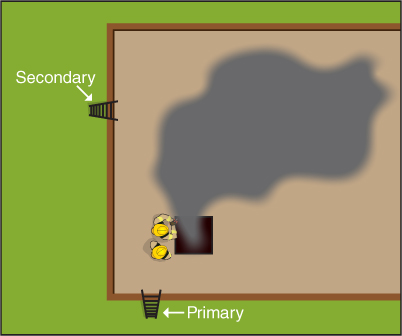 Check wind direction, velocity
(Cont.)
13–5
Safety precautions should be used during vertical ventilation.
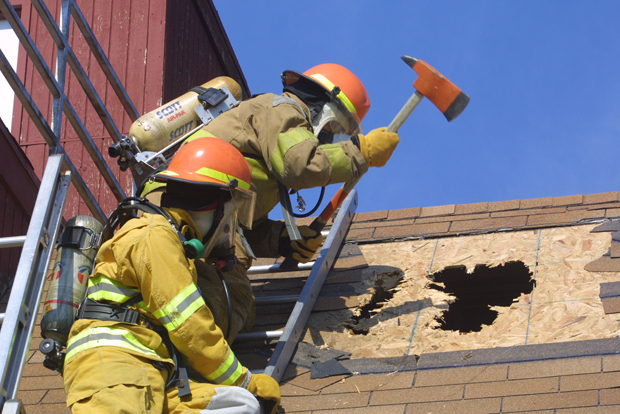 (Cont.)
13–6
CAUTION
Roof ladders are only meant to prevent slipping and are not intended to be used on fire-weakened roofs.
13–7
Safety precautions should be used during vertical ventilation.
(Cont.)
13–8
Safety precautions should be used during vertical ventilation.
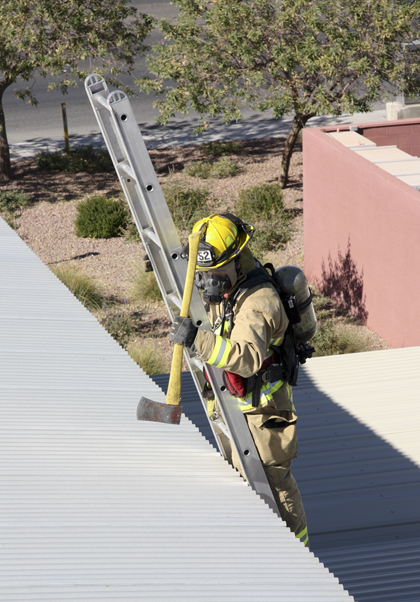 13–9
WARNING!
Never direct a fire stream into a vertical exhaust opening when interior attack crews are inside the structure because it will force smoke, heat, and steam down on them.
13–10
Knowing what to expect when sounding a roof is important.
13–11
CAUTION
Work in groups of at least two, but with no more personnel than absolutely necessary to perform the assigned task.
13–12
Roof-cutting operations require specific resources and skills.
Courtesy of Matt Daly
13–13
Roof ventilation leaders have specific responsibilities to perform.
13–14
Various types of inspection holes can be used during ventilation.
13–15
Offensive ventilation methods depend on the opening and roof type.
13–16
A square or rectangle is the most common opening made in a flat roof.
13–17
Different types of roofs require different ventilation tactics.
13–18
The trench cut is strictly a defensive ventilation method.
13–19
The process for making a trench cut follows specific procedures.
13–20
REVIEW QUESTION
What are the types of vertical 	ventilation?
13–21
All ventilation team members should follow safety practices.
13–22
You should know the precautions against upsetting vertical ventilation.
13–23
WARNING!
Do not direct a fire stream into a ventilation opening during offensive interior operations.
13–24
REVIEW QUESTION
What differences are there between 	horizontal and vertical ventilation?
13–25
Learning Objective 8
Recognize other types of ventilation 	situations.
13–26
Other types of ventilation situations, such as basement fires, may arise.
13–27
Other types of ventilation situations exist, such as windowless buildings.
13–28
High-rise fires are also another type of ventilation situation that may arise.
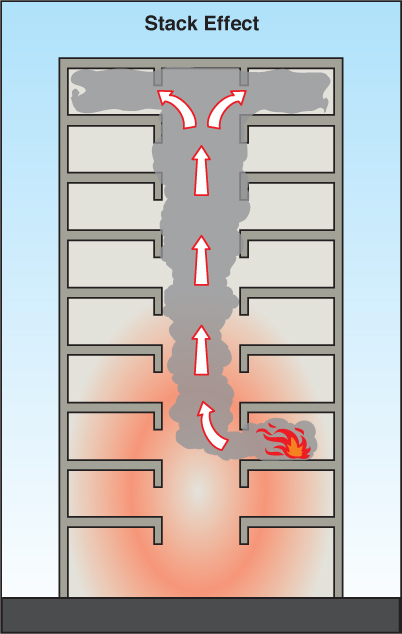 13–29
Tactical ventilation must be considered during preincident planning.
13–30
WARNING!
Do not use stairwells or elevator shafts simultaneously for both evacuation and ventilation.
13–31
REVIEW QUESTION
What other types of ventilation 	situations might firefighters 	encounter?
13–32
Learning Objective 9
Explain the effects of building 	systems on tactical ventilation.
13–33
Ventilation will have several effects on building systems.
13–34
Built-in smoke control systems are designed to confine fire.
13–35
WARNING!
Do not attempt to operate building systems that assist in ventilation.
13–36
REVIEW QUESTION
How can a built-in heating 	ventilation and air conditioning 	(HVAC) system affect tactical 	ventilation?
13–37
Summary
Tactical ventilation of a burning building allows heat, smoke, and fire gases to escape to the atmosphere and also draws fresh air into the building.  
Properly applied tactical ventilation allows firefighters to see better, locate victims more easily, and find the seat of the fire sooner.
(Cont.)
13–38
Summary
Tactical ventilation limits fire spread and channels heat and smoke away from trapped victims; but must be correctly coordinated.
(Cont.)
13–39
Summary
Firefighters must understand fire behavior, know various ventilation methods and have knowledge of roof construction and know how to create exhaust openings in all types of roofs that have a variety of openings in order to perform ventilation correctly.
13–40